2019 NE Region Agronomy Update
Dorivar Ruiz Diaz
Professor and Soil Fertility Specialist
2019 NE Region Agronomy Update
Soil testing lab
Changes in soil test methods
Phosphorus and soil (health) test methods 
Nitrogen soil health test and corn N fertilization
Soil testing lab: analysis methods
New in 2019: switched from ammonium acetate K to Mehlich 3 K
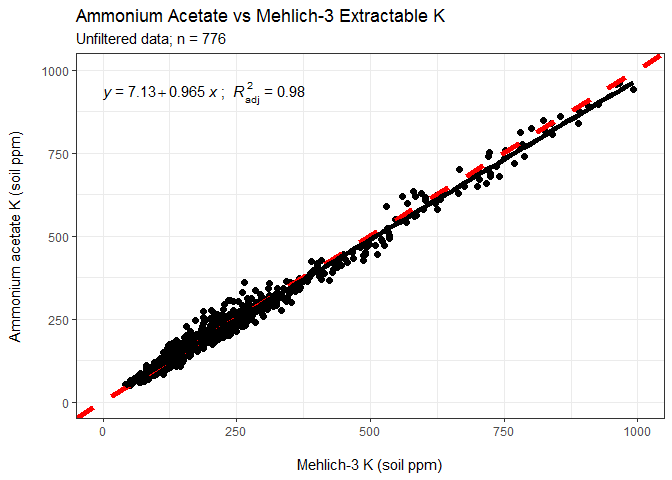 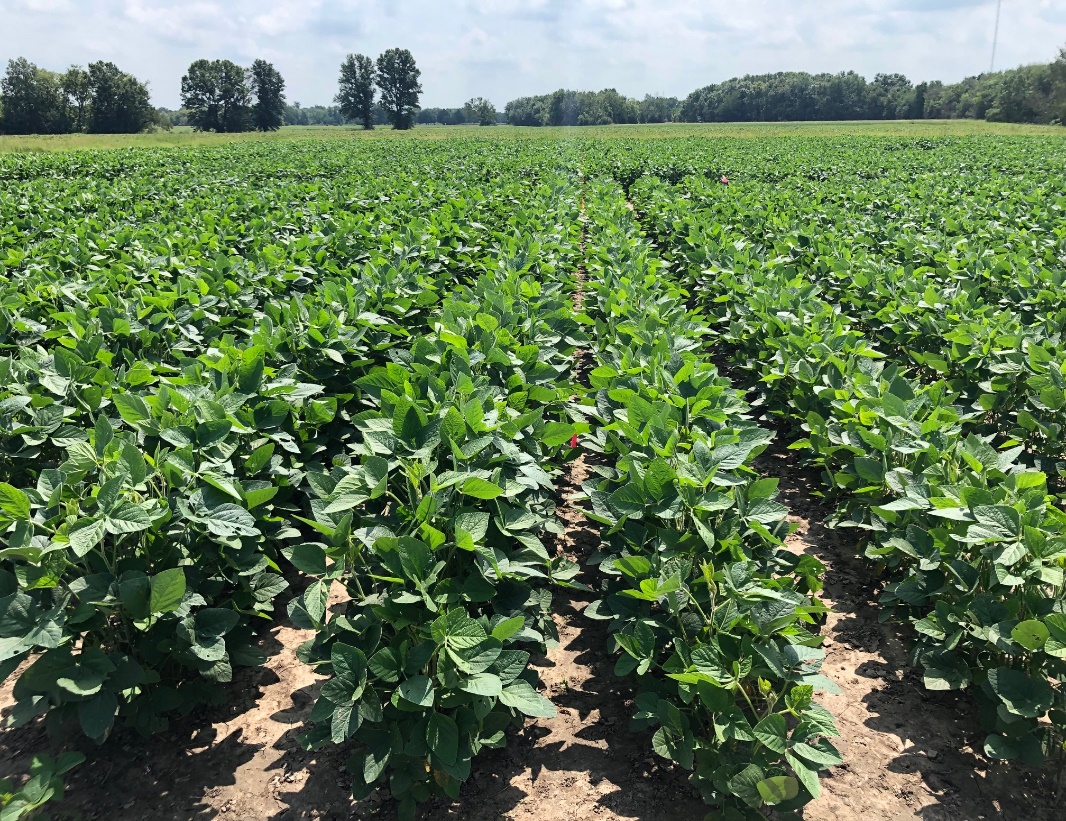 Field evaluations and methods for K
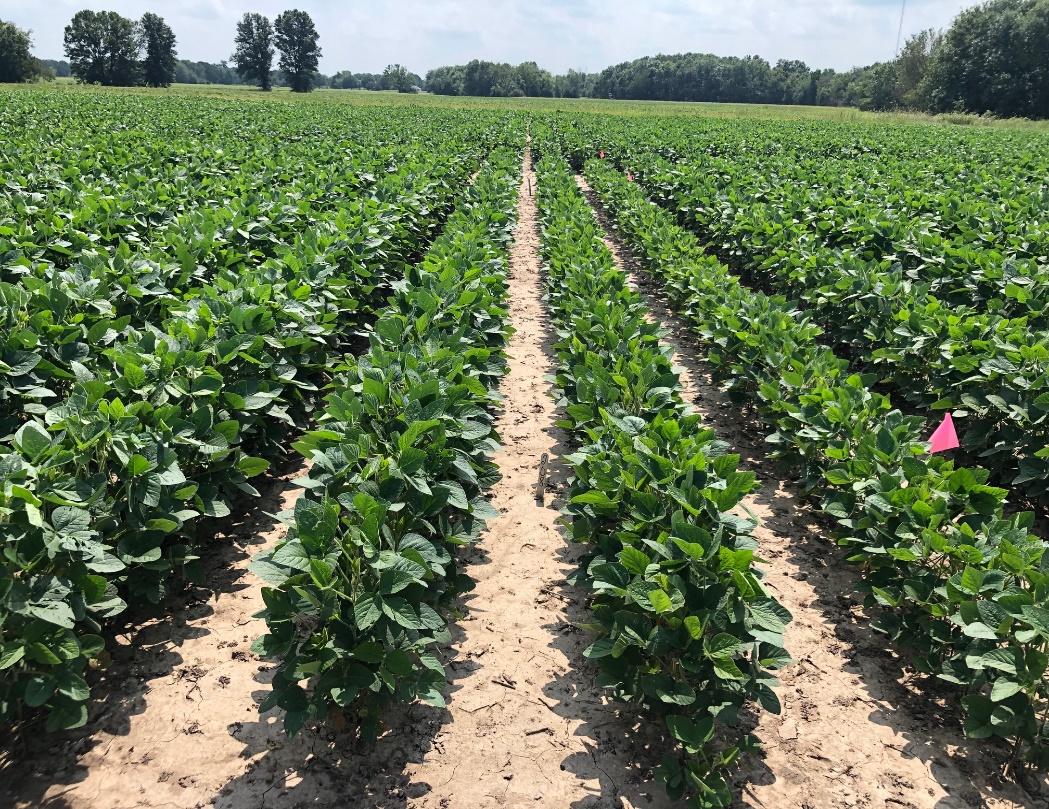 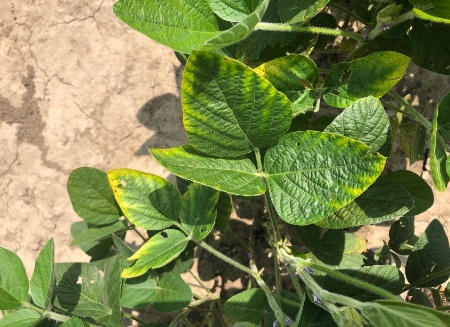 Ongoing soybean K study 
Evaluation of alternative test methods (moist test)
Clay types and the effect on K critical value (currently at 130 ppm)
150 lbs K2O
150 lbs K2O + 80 lbs P2O5
Control (no P o K)
Soil testing lab: analysis methods
In 2020 evaluations/updates of methods:
Sulfur
Micronutrients
Cation exchange capacity
Soil testing lab: analysis methods
Soil testing survey
To represent the most common soils across Kansas
Focus on surface (0-6 in samples) for immobile nutrients, OM and pH.
Evaluation of soil test methods and performance across different KS regions
Lab results will be provided to contact person, for individual samples and compiled results.
Fertilizer recommendations update: under review, new version with revisions for N only
Phosphorus soil test method (including soil health test methods) – 2019
Weber and Ruiz Diaz 2019
Response to broadcast P pre-plant wheat – 2019 data
Early biomass
Grain yield
High soil pH affect correlation among soil test P methods
Bray 1 vs Mehlich 3
Olsen vs Mehlich 3
Weber and Ruiz Diaz 2019
Haney Test (H3A) vs Mehlich 3
Haney H3A vs Mehlich 3
Weber and Ruiz Diaz 2019
Critical values for wheat (2019 data)
Weber and Ruiz Diaz 2019
P and K fertilizer recommendations moving forward
Potassium:
Do we need different critical values for different soils?
The need for different test methods
Ongoing for soybean, also evaluate corn ?
Phosphorus
Critical values for different crops: corn, soybean and wheat 
Provide calibration for different methods (not just Mehlich3)
Evaluating relationships between soil CO2 respiration and nitrogen supply to corn
Bryan Rutter and Dorivar Ruiz Diaz

Dep. of Agronomy, 
Kansas State University
Soil health test and nutrient management
Emphasis on soil health as key component for sustainable crop production.
Soils with higher levels of soil organic matter and intensified cropping systems: NT, crop rotations and cover crops. 
Chemical soil test/heath indicators are being promoted to provide fertilizer recommendations.
Short-term carbon mineralization: CO2 respiration, 24 h incubation
Soil microbial biomass and its activity is sensitive to changes in amount and composition of active fractions of SOM.
Soil N supplying potential is related to soil microbial biomass and activity.
Methods: 24 h CO2 soil lab analysis
Previous method: Solvita using the color change paddles
CO2 measured using gas chromatography: 
Samples wetted from the bottom up via capillary action
Wetting the sample more “uniformly” and reduce CO2 variability between replicates.
Methods: Field study
18 locations: 3 years during the 2017-2019 seasons
Contrasting tillage/management: 
Conventional tillage and no cover crops
Long-term no-till and cover crops
Nitrogen fertilizer: injected below the residue using UAN
Methods: Field study
N rates: 0, 50, 100, 150, and 200 lbs/a
Soil sampling at the 0-6 and 0-3 in depth.
Corn plant biomass, N concentration and uptake, early season and at maturity.
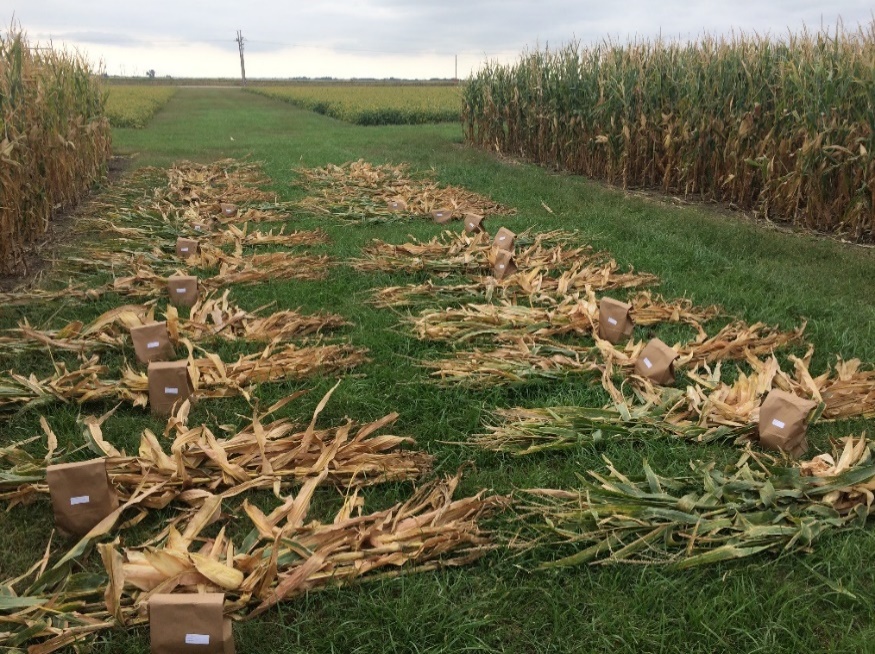 Contrasting locations/management
No-till and cover crop
CT, No cover crop
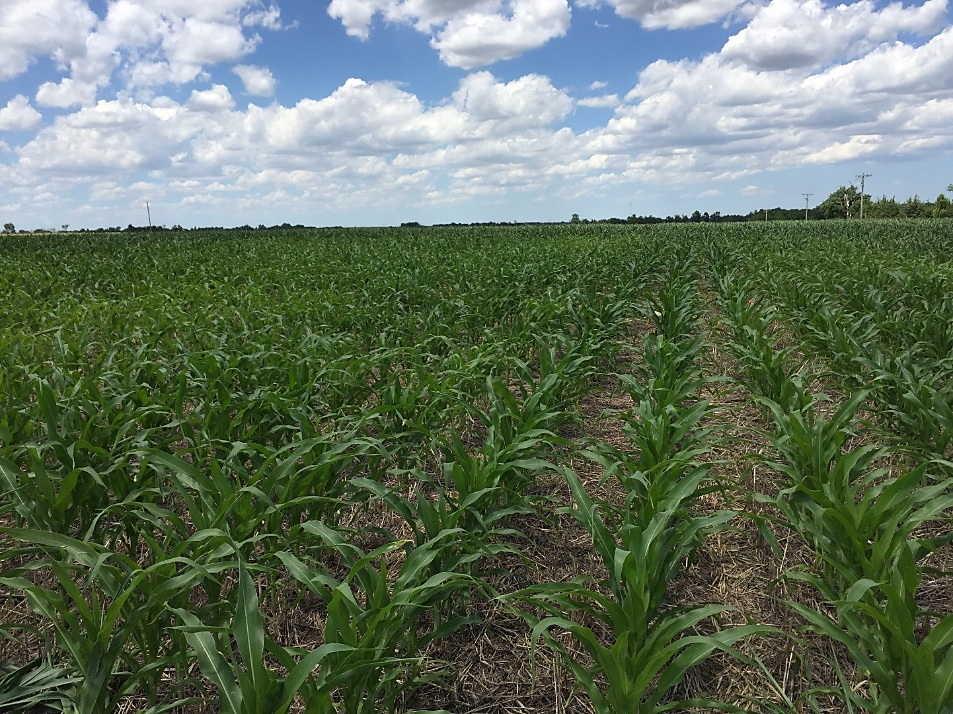 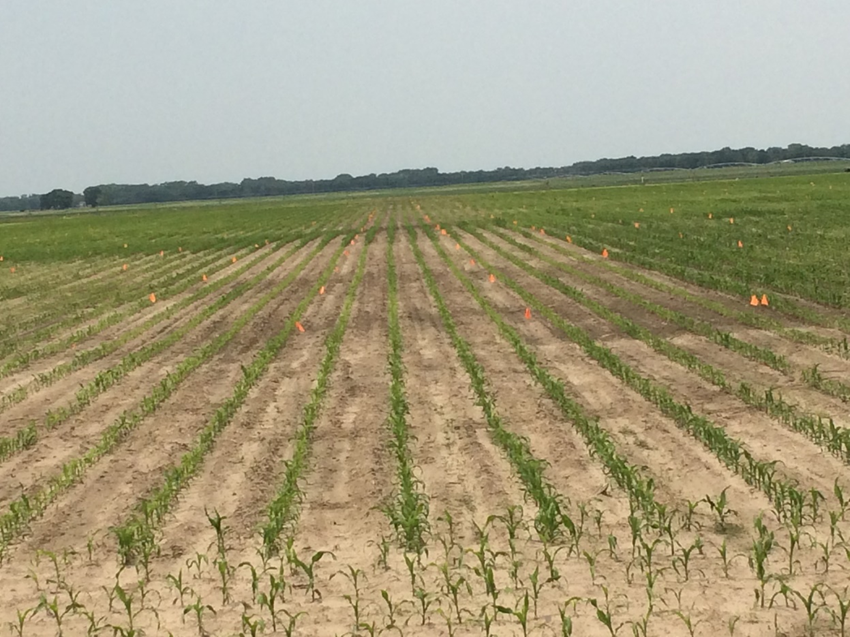 Long-term NT and cover crops (25+ years)
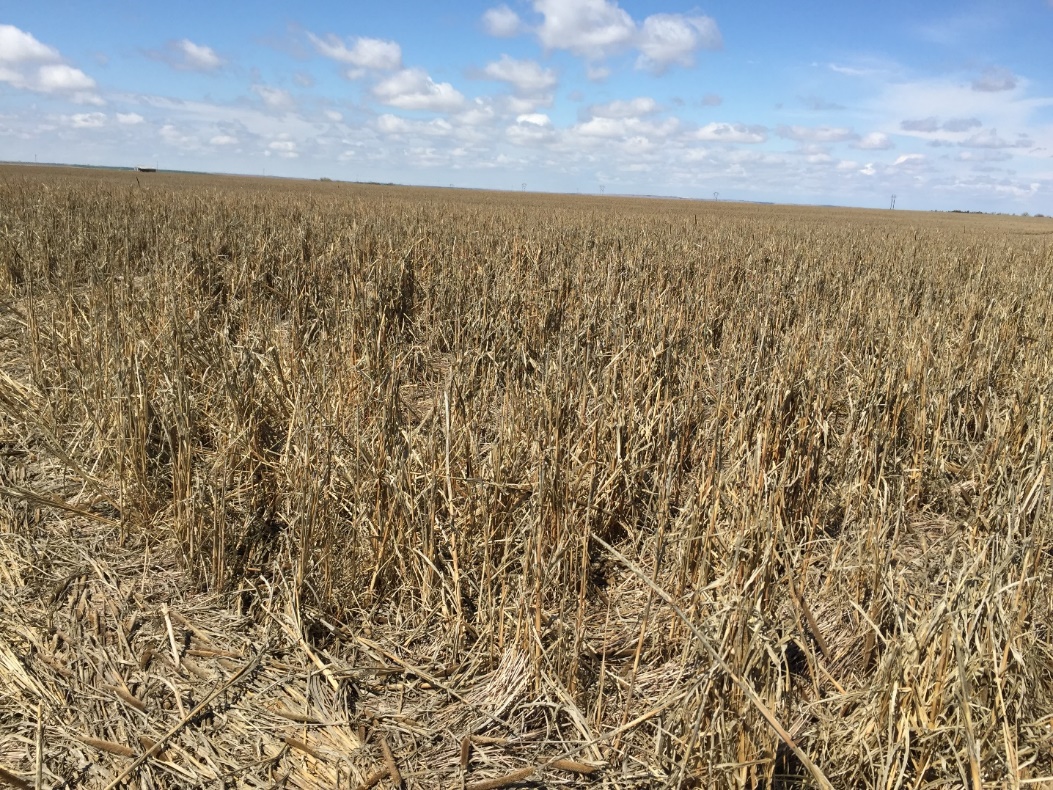 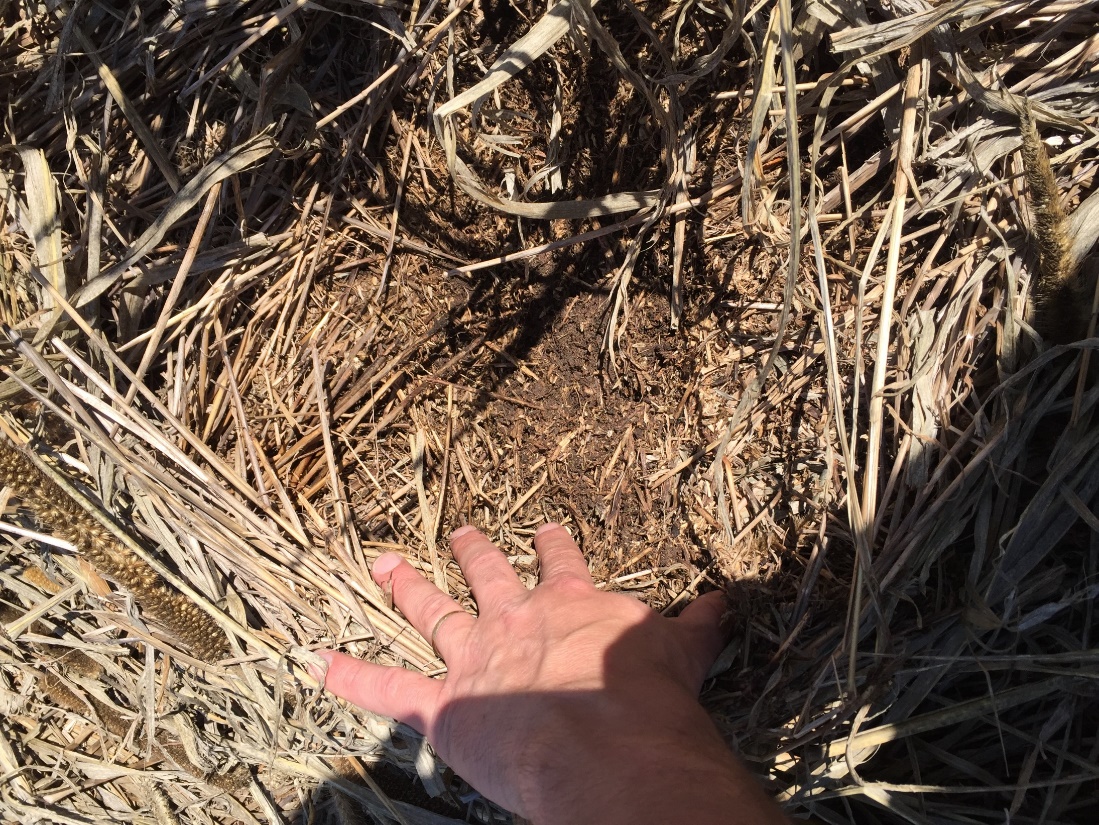 Millet cover crop
Long-term NT and cover crops (25+ years)
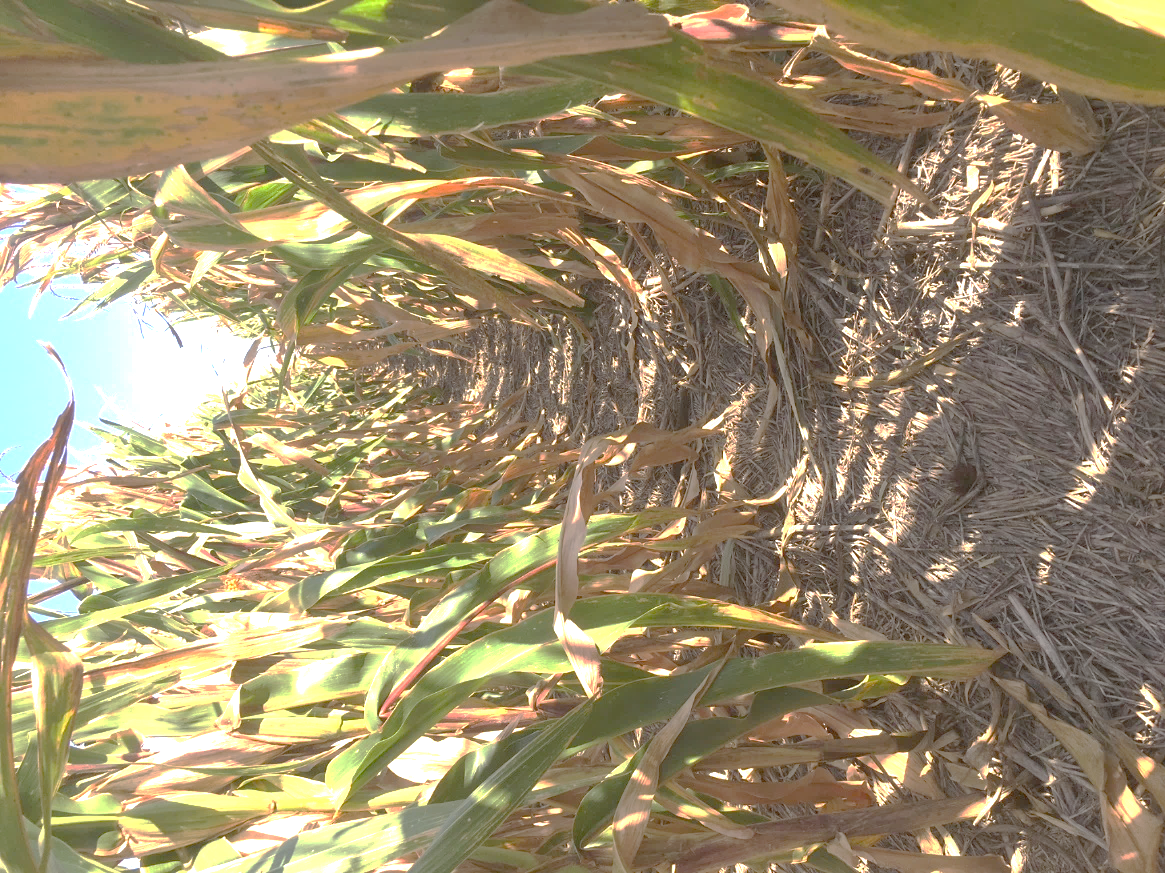 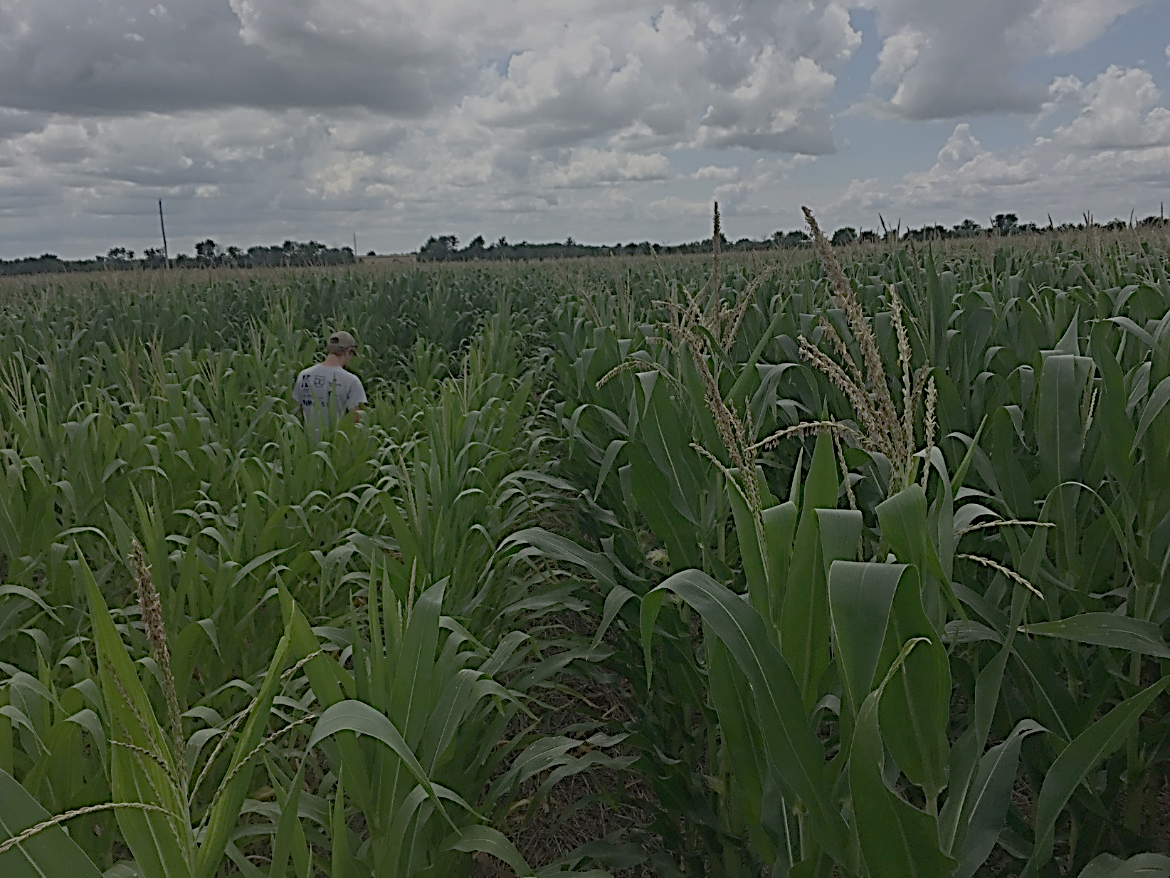 Millet cover crop
Tillage/management system vs CO2 respiration
Effect of soil sampling depth
0-6 inch sampling
0-3 inch sampling
Nitrogen uptake early season (~V6 corn)
*
*
*
*
Nitrogen uptake early season (~V6 corn): control plots (no N fertilizer)
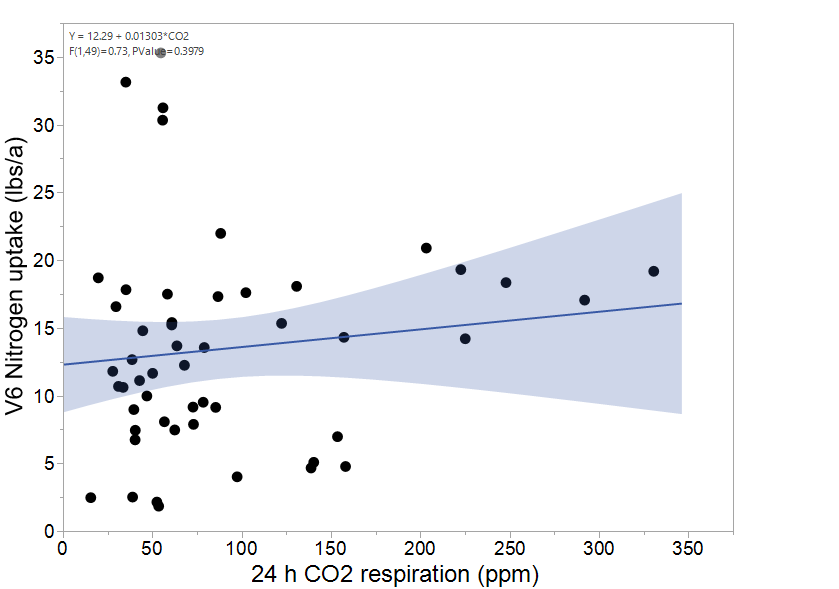 Soil CO2 and corn N uptake control plots (no N fertilizer)
N removal (lbs/a)
Soil CO2 and corn grain yield control plots (no N fertilizer)
200
80
80
160
Grain yield (lbs/a)
120
80
80
Optimum N rate as affected by management system
Soil organic matter vs 24 h CO2 respiration
Summary
The 24 h CO2 respiration showed higher values for long-term no-till systems.
Traditional sampling depth for soil fertility (0-6 in) might not be appropriate for CO2 respiration analysis.
Additional sampling in the field (0-3 in) might not be practical.
Overall higher early season plant N uptake (V6) for no-till vs conventional (with same N application rate).
Summary
Soil N supply to corn showed a weak relation to CO2 respiration values (V6 N and grain N).
Better for total plant N uptake at maturity
Grain yield values suggest a some level of additional N from long term no-till systems.  
Can the 24 h CO2 respiration help for better estimate of in-season N mineralization ?
Questions?
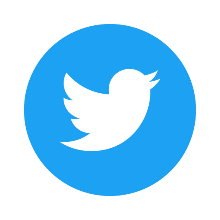 @SoilFertilityKS
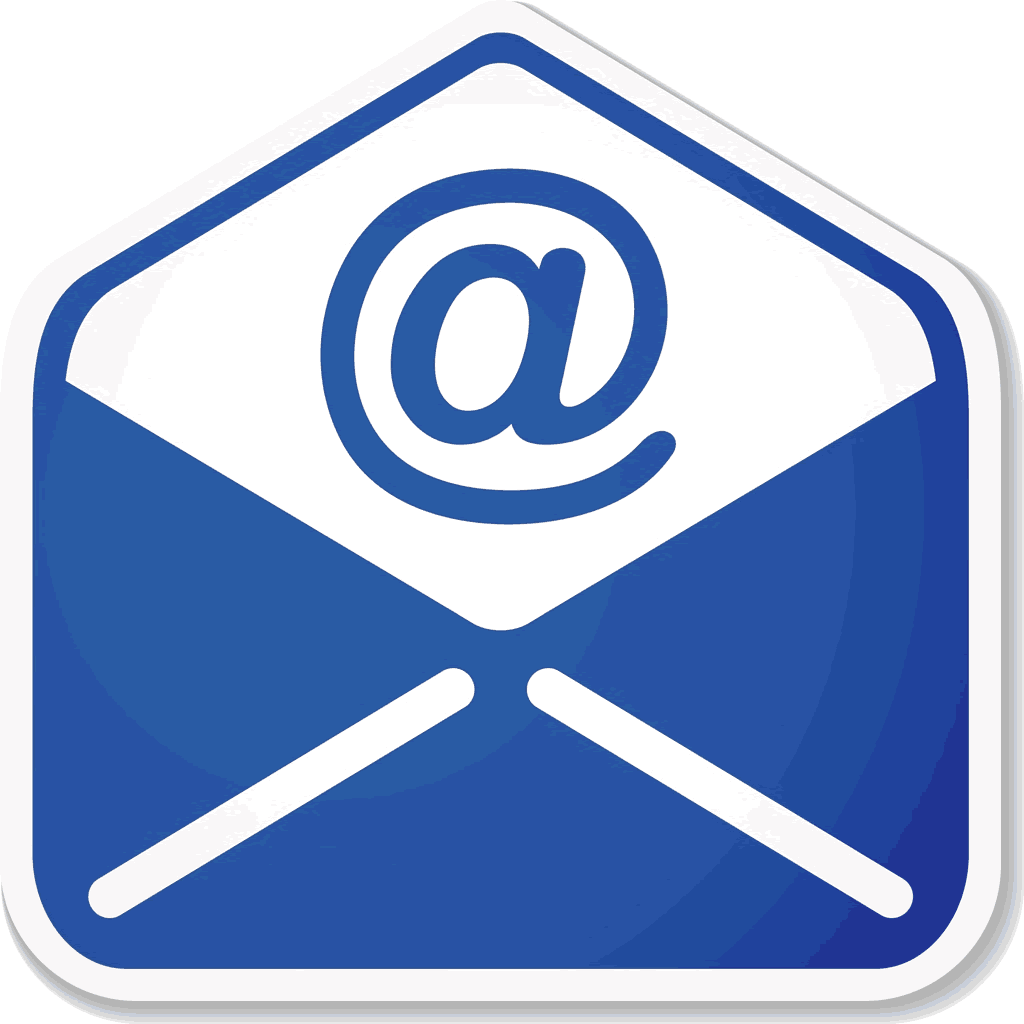 ruizdiaz@ksu.edu
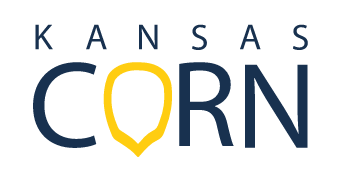 Acknowledgement: support by the Kansas Corn Commission